Stad van de toekomstBig data: Privacy
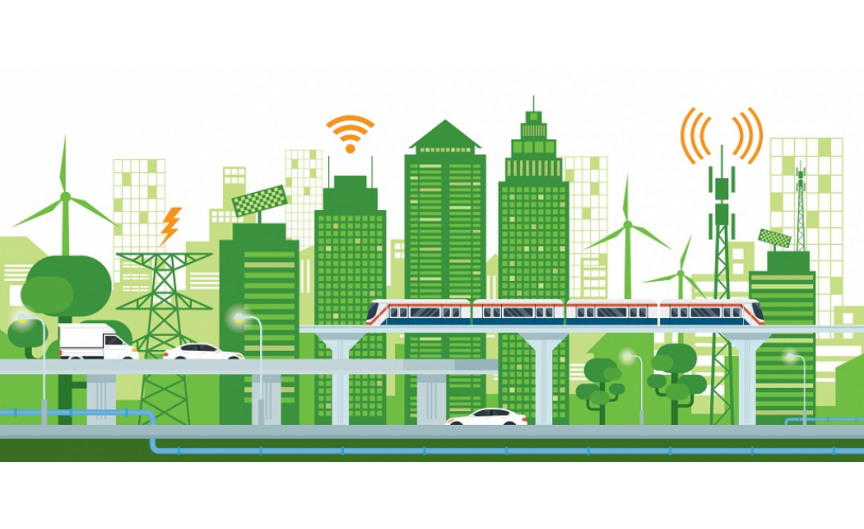 Aan het einde van deze les:
Kan je uitleggen wat je onder privacy verstaat
Kan je uitleggen wat Big data is
Kan je toelichten wat de gevaren en kansen zijn op het gebied van privacy in jouw toekomst
What is Big data?
The Future of Your Personal Data - Privacy vs Monetization
Jullie privacy - test
Pak je telefoon en ga naar instellingen, open de Locatievoorzieningen

Wat valt je op aan de apps die je toegang geeft tot jouw locatie?
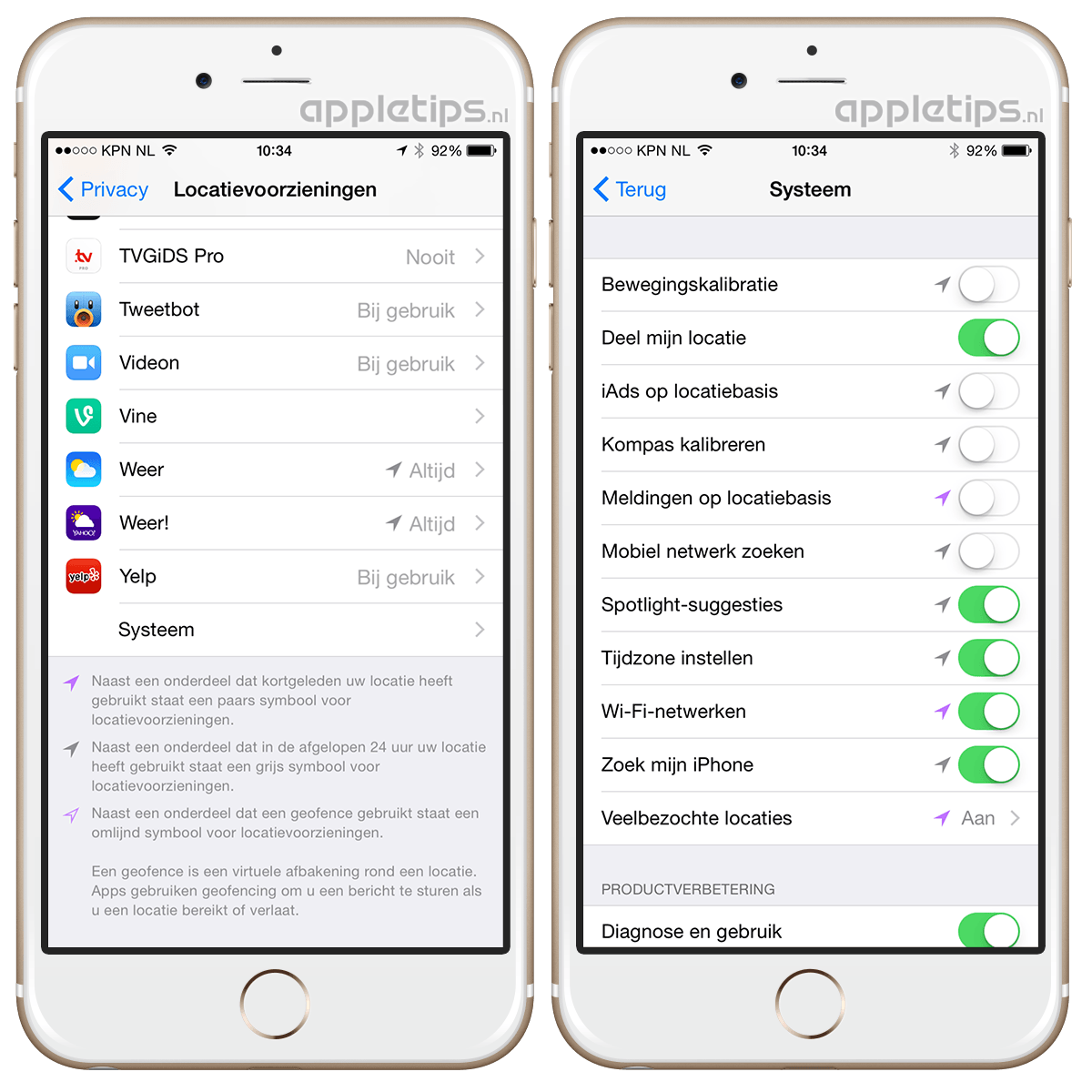 Huidige privacywetgeving
AVG

	Sinds 25 mei 2018	Algemene Verordening Gegevensbescherming (EU)
	General Data Protection Regulation
Algemene verordening gegevensbescherming (AVG)
Uitleg AVG
Autoriteit Persoonsgegevens
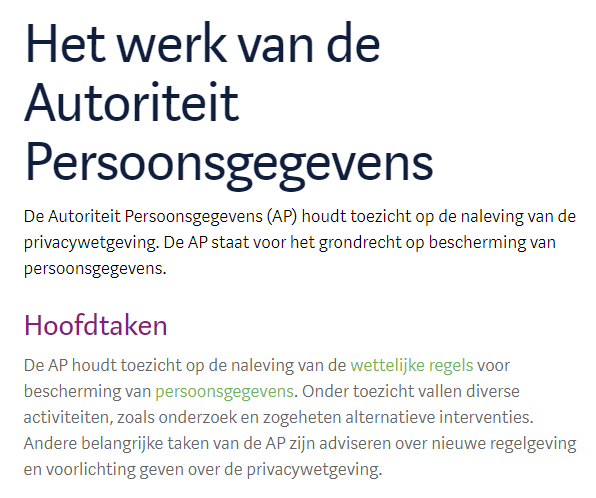 Privacy: Helicon MBO Tilburg
Zie MijnHelicon


Welke punten vallen je op in wat je de school wél en niet mag doen?
Artikel: Wat is belangrijker? Privacy of veiligheid?
Lees het volgende artikel: https://www.trouw.nl/home/wat-is-belangrijker-veiligheid-of-privacy-~ab934d2d/

Wat is naar jouw mening belangrijker? Privacy of veiligheid? Licht je antwoord toe.
Is het juist om privacy of veiligheid tegenover elkaar te zetten? Waarom wel of waarom niet? (gebruik een bron om je antwoord te rechtvaardigen)